Advocacy: How EM Can Help
Laura Wooster, MPH
SVP, Advocacy & Practice Affairs
ACEP Strategic Priorities
[Speaker Notes: Expand and strengthen the role and impact of state-level advocacy.
2
Standardize advocacy strategies and approach at the federal, state and workplace level.
3
Streamline advocacy content development and delivery.
4
Identify, test, and adopt new fundraising strategies to support advocacy initiatives.
5
Create awareness around the business of emergency medicine and have difficult discussions about possibilities and protections.]
ADVOCACY
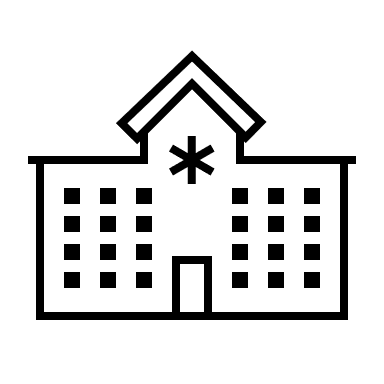 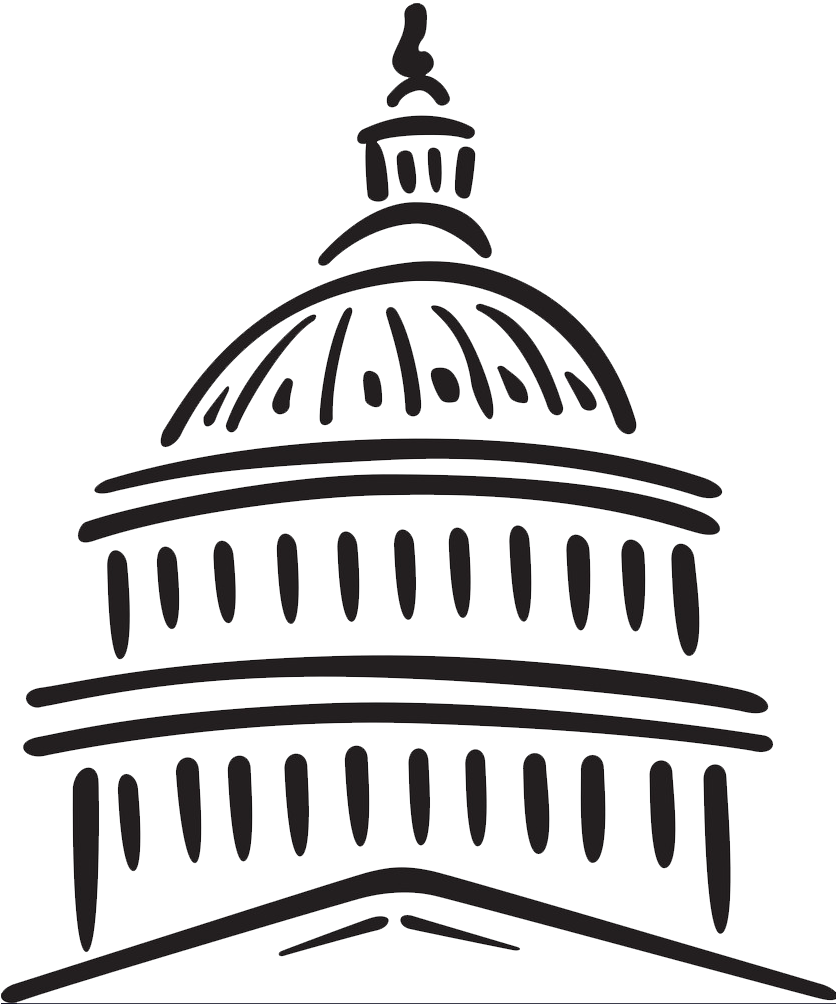 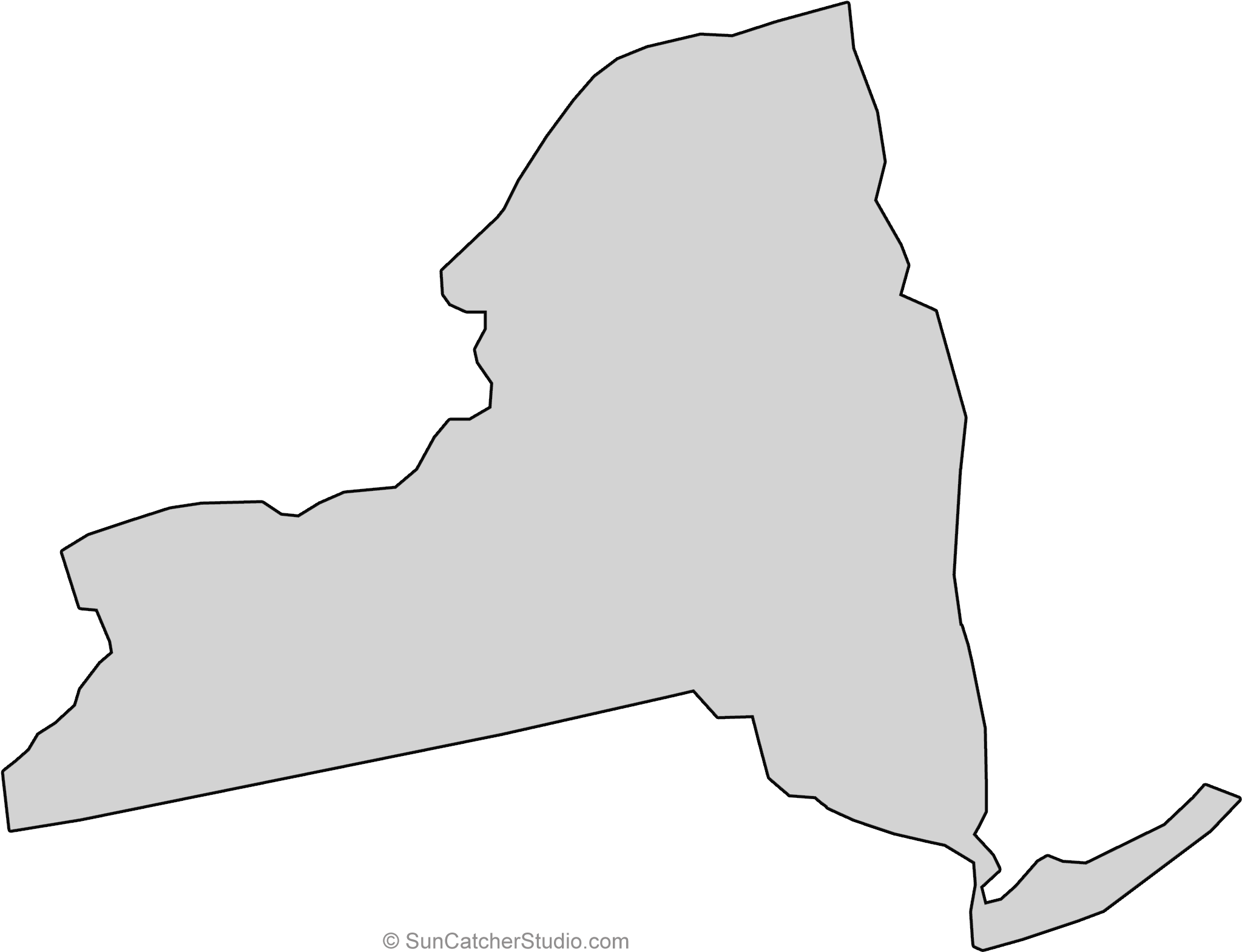 LOCAL
STATE
FEDERAL
Congressional
Regulatory
NEMPAC
Hospitals
Employers
Accreditors
State Leg
Regulatory
Priority Issues
Workforce
Clinician well-being
Workplace violence
Mental health/SUD
Health equity
Telehealth
Reimbursement
Pandemic preparedness
Research funding
[Speaker Notes: SFC and E&C Mental Health hearings and Legislation]
Workforce
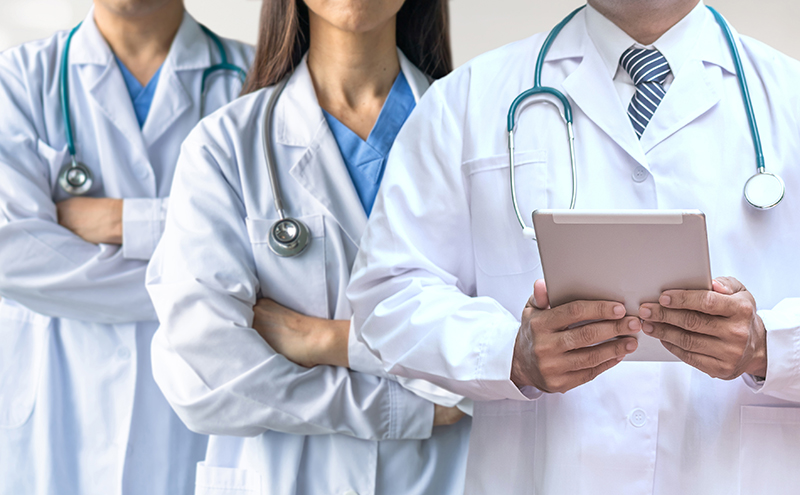 GME
Rural Emergency Hospital Designation
Consolidation
Scope of Practice
VA Supremacy Project
Advocacy toolkit
Public campaign
[Speaker Notes: Student loan relief (Maloney, flagging expiring forgiveness thing)
EMRA Congressional statement
Emergency medicine HPSAs, National Health Service Corps]
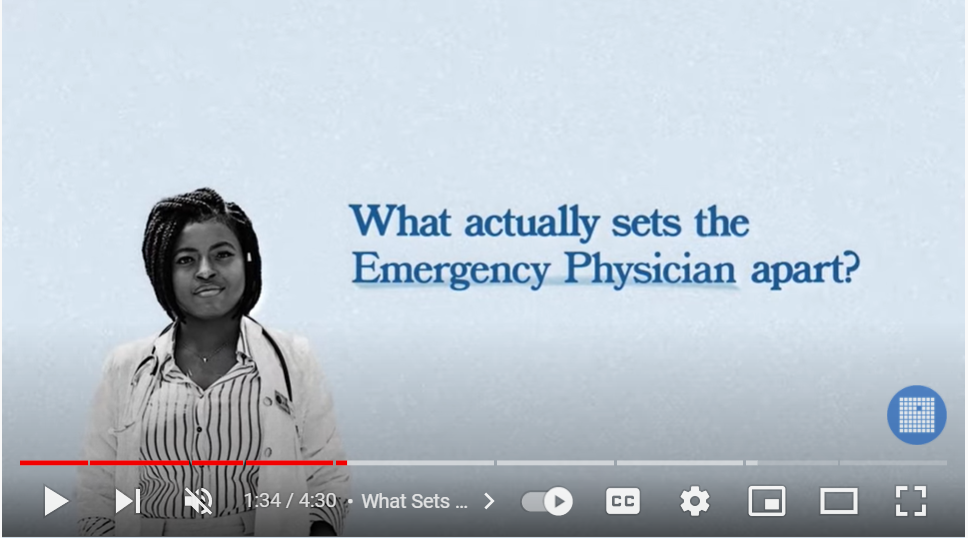 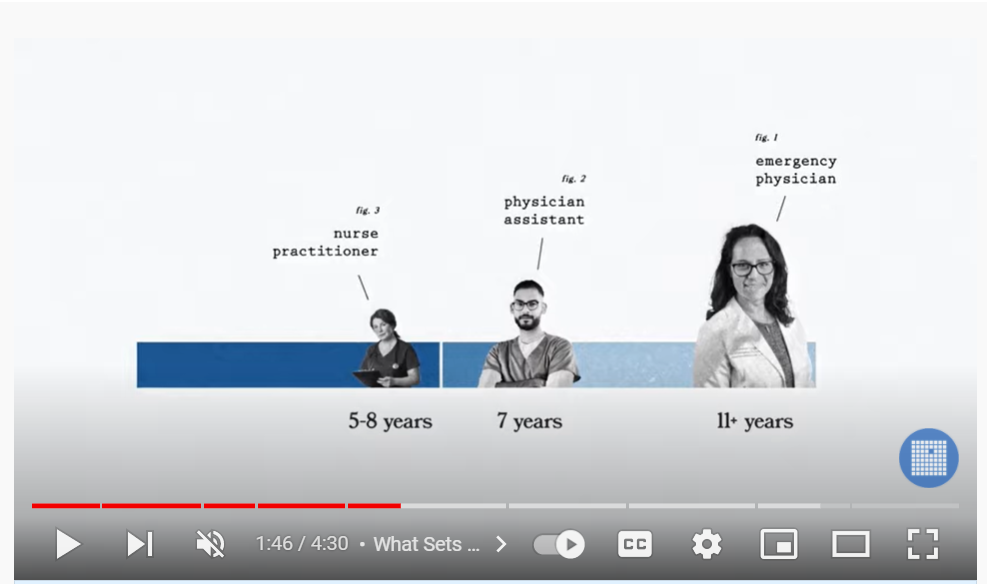 https://bit.ly/WhoIsEP
Clinician Well-being
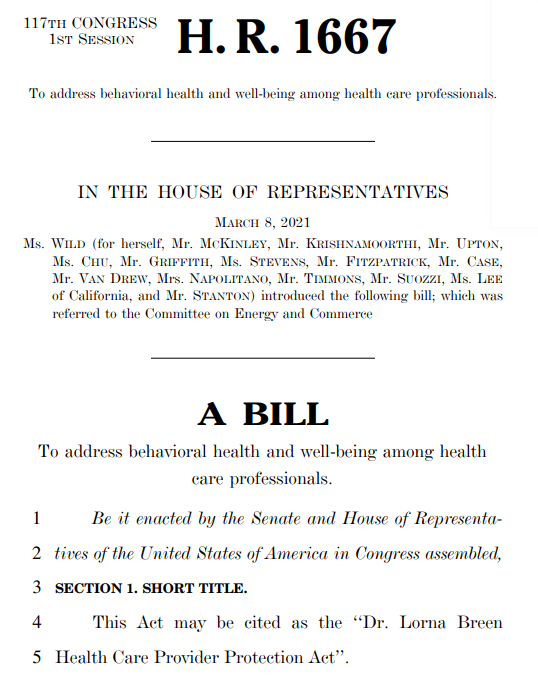 [Speaker Notes: Introduced in March 2021, passed 2/17/22 by Congress, signed into law on Friday. 
OSG/OASH meeting
ALL IN Collaboration
In April, ACEP met with the Joint Commission to discuss current barriers physicians face seeking mental health treatment. Just a few short weeks later, the Joint Commission put out a statement encouraging organizations to not ask about past history of mental health conditions or treatment and supporting the elimination of policies that reinforce stigma and fear about the professional consequences of seeking mental health treatment.
State licensure questions
ED Boarding met with CMS, etc
Lorna Breen 2.0
Other mental health work SFC, etc]
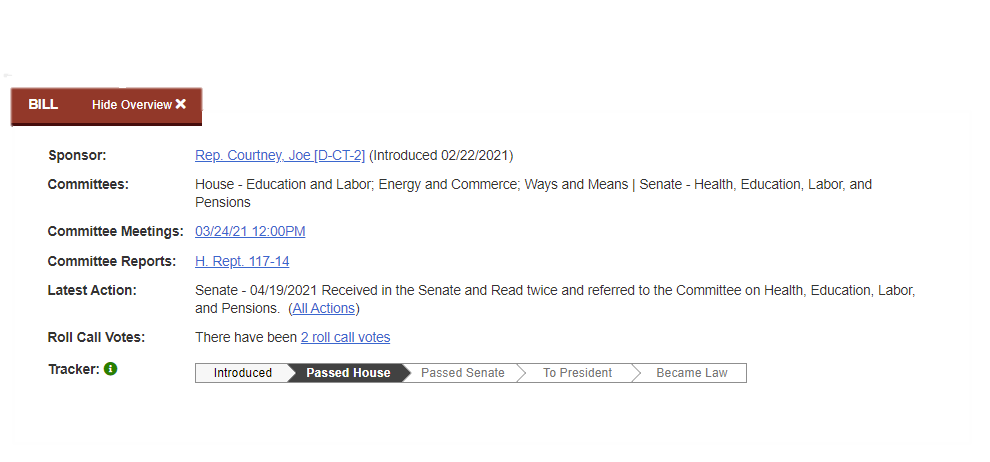 H.R.1195 - Workplace Violence Prevention for Health Care                   and Social Service Workers Act
Due Process & Other Rights
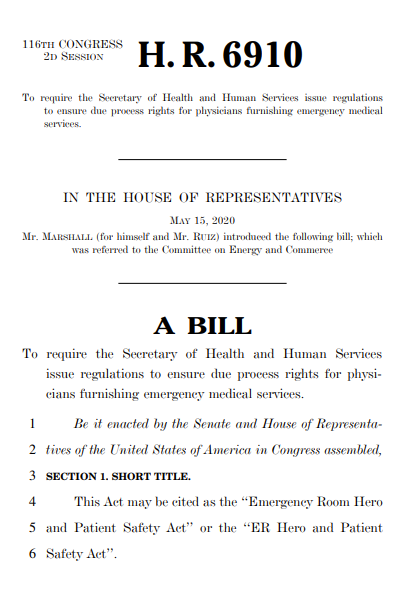 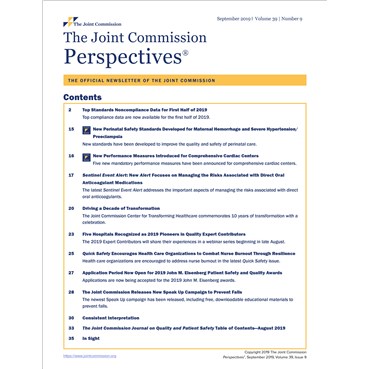 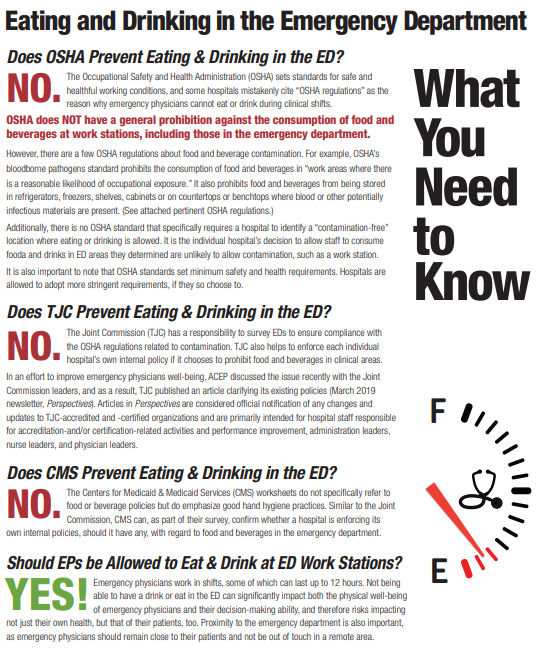 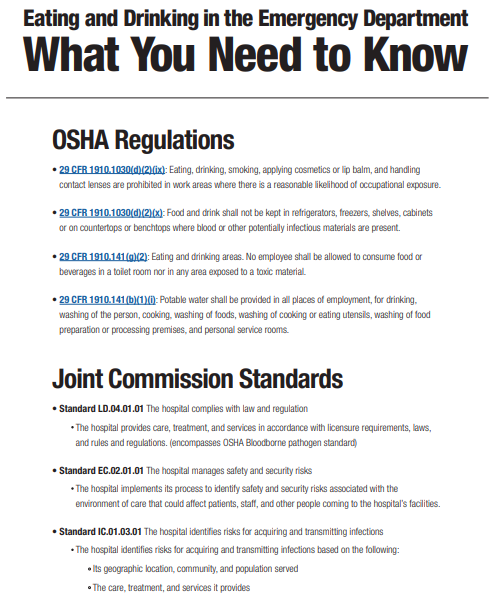 Mental Health/SUD
X-waiver/MAT
Regulatory relief
HR 1384/S 445: MAT Act
Access & Boarding
Improving Mental Health Access from the ED Act (HR 1205/S 2157)
Effective Suicide Screening and Assessment in the ED Act (HR 1324/W 467)
Meetings w/ CMS, AHA, Joint Commission
988 line efforts
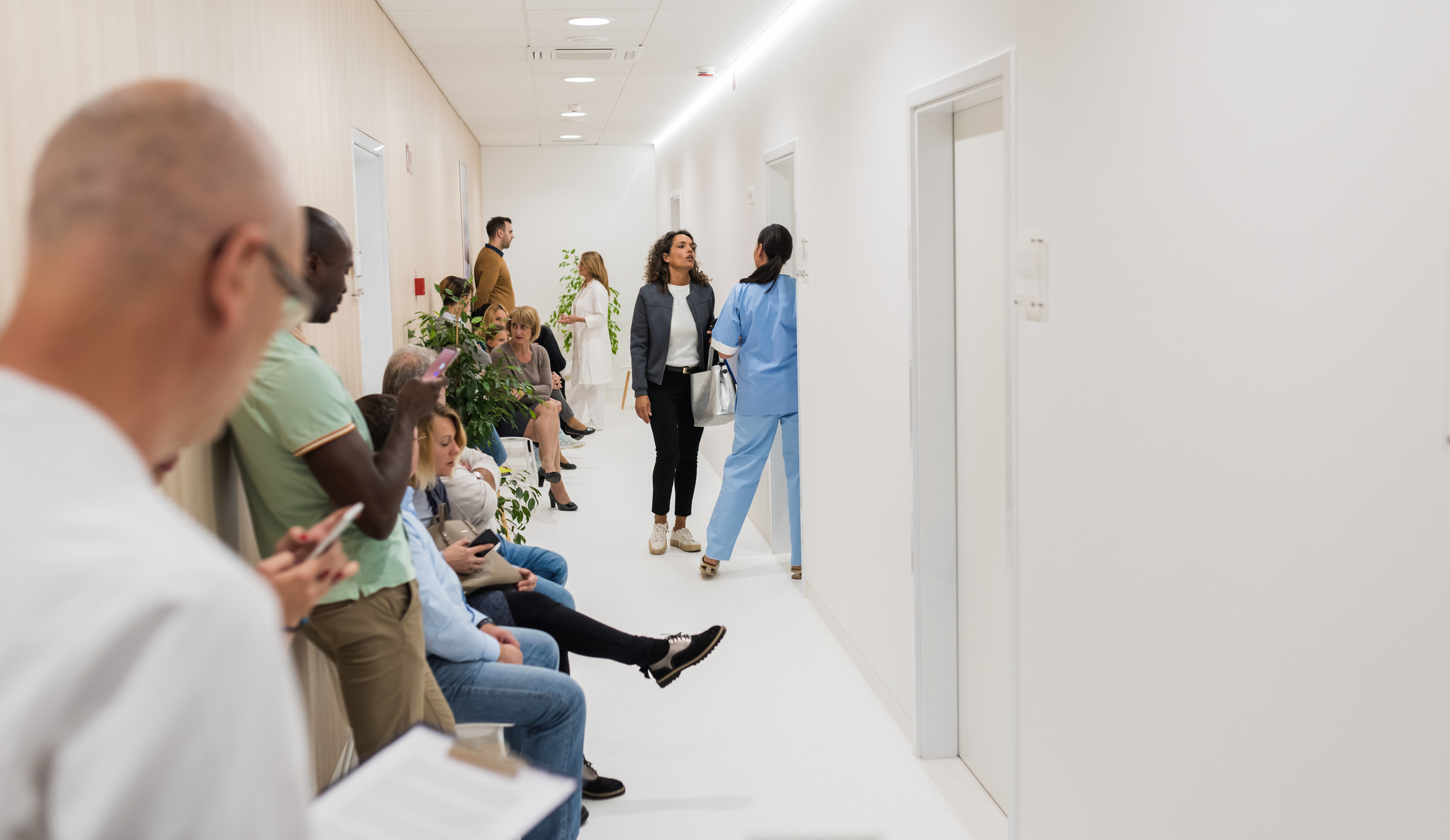 Reimbursement
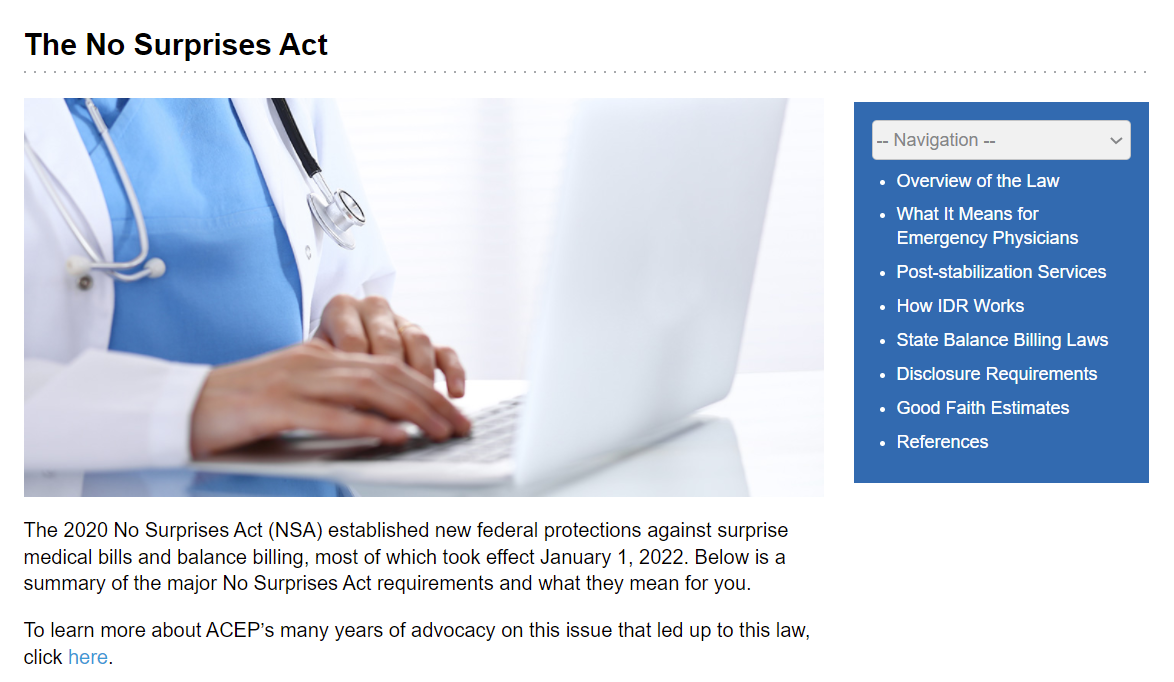 Surprise billing implementation
Medicare E/M cuts
RUC and CPT efforts
Congressional work
CMS advocacy
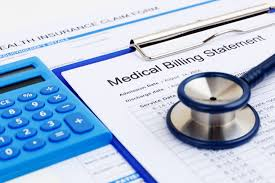 http://acep.org/NSA
Health Equity
Medicare physician fee schedule
Rural Emergency Hospital recommendations
Quality measures
LAC Congressional staff panel
Meetings with House Ways & Means Committee’s Racial Equity Initiative 
Informed Senate HELP Committee hearing on COVID-19-related health disparities 
Recommendations on COVID Commission
[Speaker Notes: LAC Panel: discussion “Breaking Down Barriers: Improving Health Equity Through the ED”]
Other Priority Issues
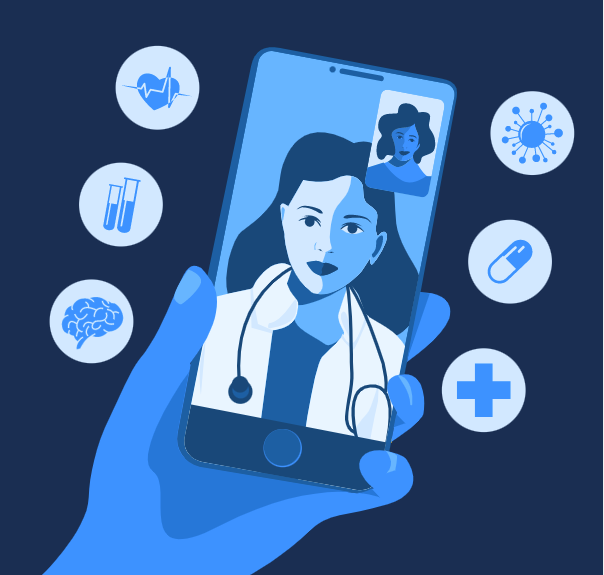 Telehealth
Pandemic preparedness
Research funding
[Speaker Notes: SFC and E&C Mental Health hearings and Legislation]
Other Priority Issues
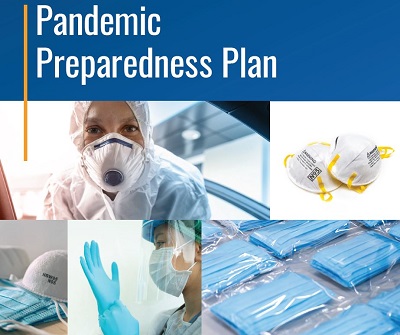 Telehealth
Pandemic preparedness
Research funding
[Speaker Notes: SFC and E&C Mental Health hearings and Legislation]
Other Priority Issues
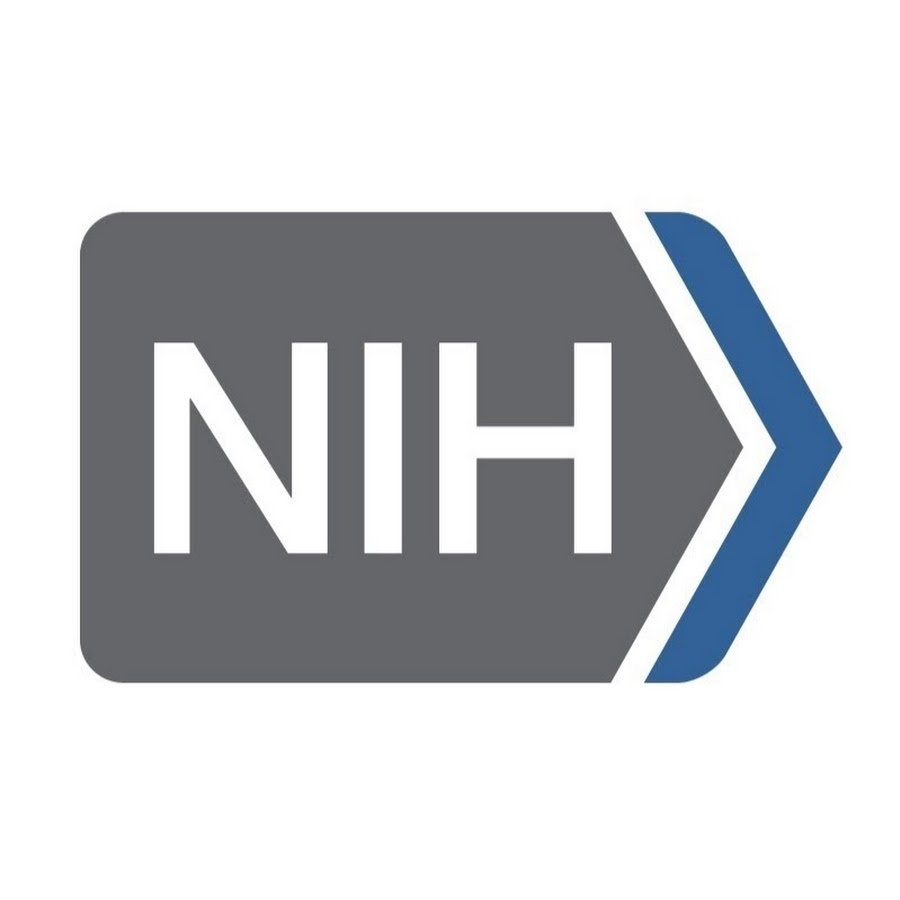 Telehealth
Pandemic preparedness
Research funding
[Speaker Notes: SFC and E&C Mental Health hearings and Legislation]
Be Involved
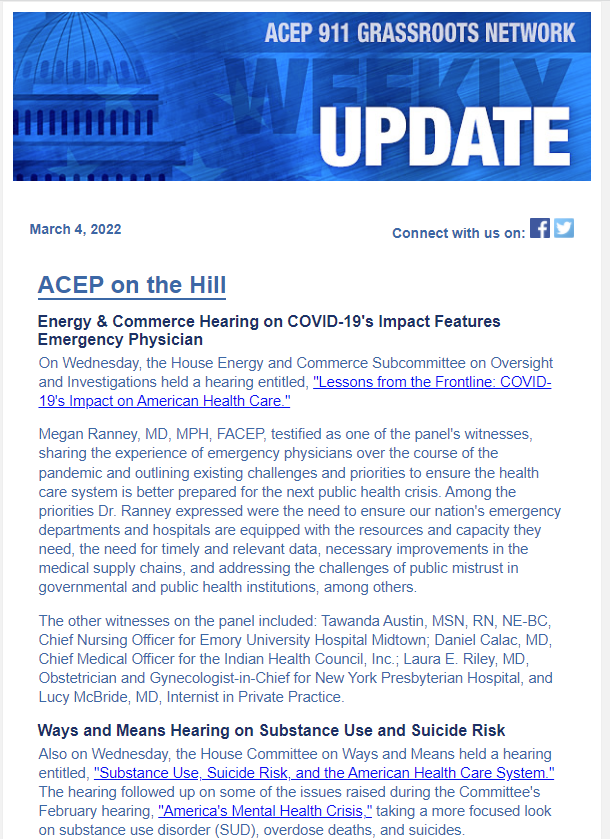 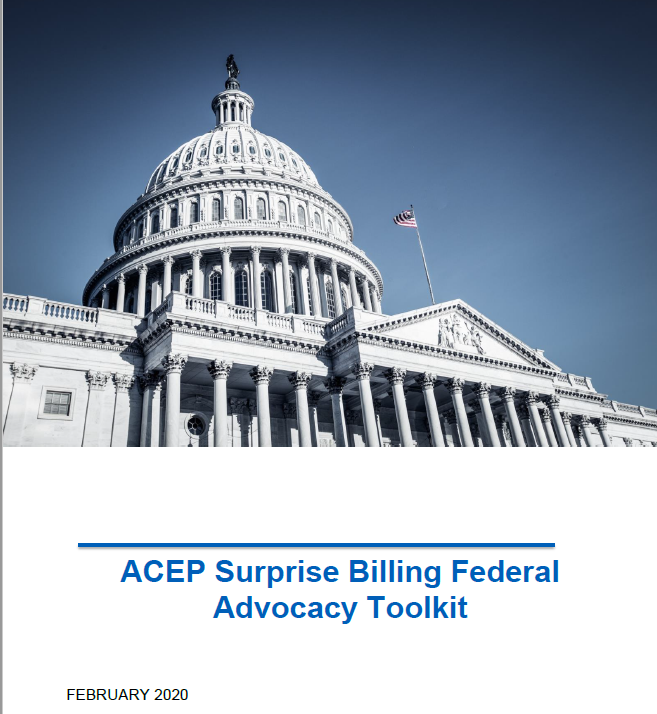 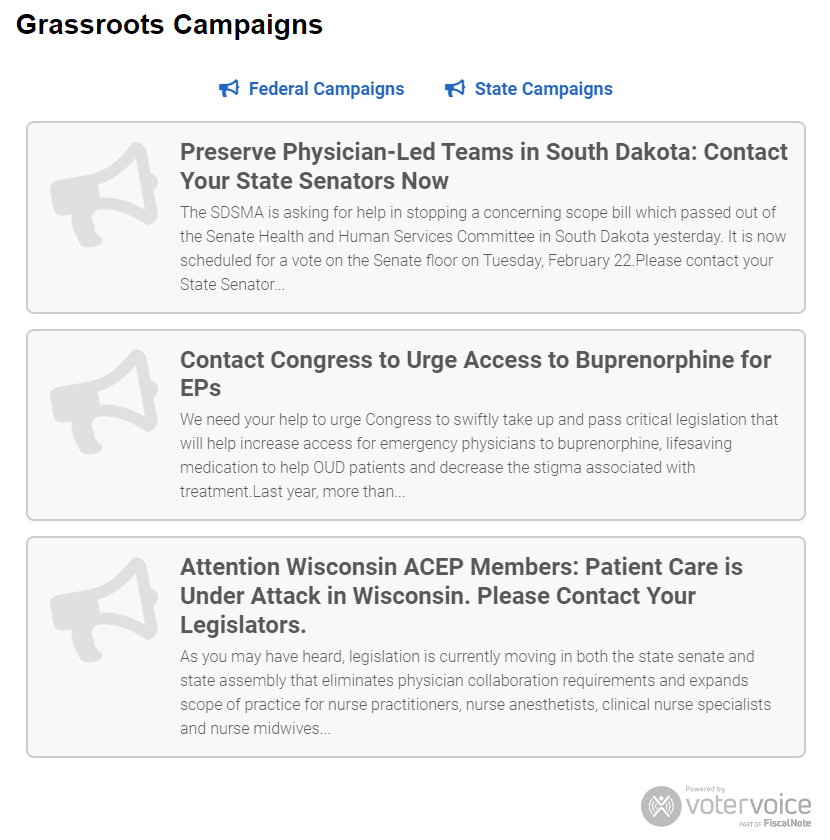 ACEP.org Advocacy Action Center
http://acep.org/911
Social Media &Training
[Speaker Notes: Mention NEMPAC too]
Questions?
lwooster@acep.org